FOR (F)ACT ROM
Maaike van Vugt
Laura Neijmeijer 

FOR (F)ACT Platform, 5 maart 2015
Achtergrond & doel
ROM t.t.v. project FOR(F)ACT 2009-2011
Wens uit veld om collectieve ROM voort te zetten 


In kaart brengen doelgroep FOR (F)ACT teams
In kaart brengen resultaten FOR (F)ACT teams
Vergelijking tussen teams
2
Deelnemers collectieve FOR (F)ACT ROM
FOR ACT GGZ NHN
FOR ACT GGZ Drenthe
AFPN Lentis 
Forensisch verslavingszorg team Victas 
FOR GGZ Friesland 
FOR ACT LVB Altrecht Aventurijn
FOR ACT LVB team Trajectum 

FOR GGZ WNB (ROM in opstartfase)
FOR ACT Arkin
GGzE/Woenselse Poort
Oostvaarderskliniek (ROM in opstartfase)
Data ontvangen
van 7 teams
Geen data ontvangen
3
Welke gegevens zijn aangeleverd?
Socio-demografische gegevens
Gegevens over opnames, detentie, contact politie/justitie, dakloosheid, overlast
Diagnose
IQ
Functioneren (GAF, HoNOS/HoNOS-FOR/HoNOS-LD, MATE/MATE crimi)
Kwaliteit van leven (MANSA)
Zorgbehoeften (CAN-FOR)
Risicotaxatie (HKT-30, START, DROS)
4
It was a hell of a job, but someone had to do it!
Verschillende soorten  bestanden
Bestanden met ‘gaten’
..en nog wat andere hoofdbrekers
Verschillende meetinstrumenten
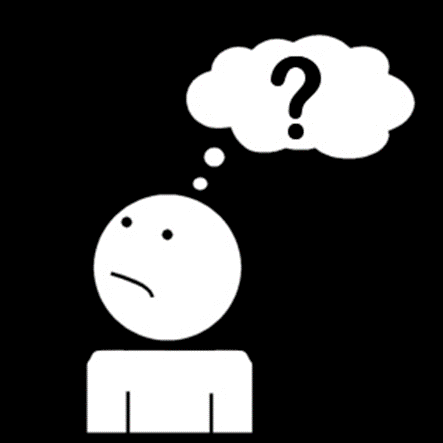 MAAR…
5
Aantallen in database
6
Landkaart
= data van forensische (F)ACT cliënten in database
7
Socio-demografische gegevens*
Geslacht: 92% man 

Leeftijd (n=953): gemiddeld 38 jaar (min 18; max 84)

Geboorteland cliënt: 77% Nederland 

Huidige woonsituatie:
	42% zelfstandig
	16% familie, vrienden
	14% begeleid zelfstandig 
	6% woonvoorziening GGZ-instelling 
	6% langdurige  opvang, sociaal pension

Dakloos in afgelopen jaar: ja 13%

* N verschilt per variabele
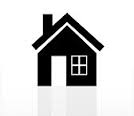 8
Socio-demografische gegevens*
Burgerlijke staat (n=603): 
53% ongehuwd, alleenstaand
11% gescheiden
10 ongehuwd, relatie niet samenwonend
8% ongehuwd, relatie samenwonend
7% gehuwd
 
Hoogst afgeronde opleiding (n=326):
26% lager of voorbereidend beroepsonderwijs 
22% regulier basisonderwijs
14% middelbaar beroepsonderwijs en beroepsbegeleidend onderwijs
11% geen (basisonderwijs niet afgerond)
9% Havo/VWO
8% middelbaar algemeen voortgezet onderwijs 
<=5%: speciaal basisonderwijs; HBO/WO; anders (bijv. onderwijs op internaten)


* N verschilt per variabele
9
De gemiddelde Forensische (F)ACT cliënt..
.. is een 38 jarige ongehuwde alleenstaande man van Nederlandse afkomst, zelfstandig wonend met lager of voorbereidend beroepsonderwijs als hoogst afgeronde opleiding
10
Diagnose (DSM-IV)
Hoofddiagnose voor 819 van de 955 cliënten ingevuld (=86%):

Personality disorders: 25%
Schizophrenia and other psychotic disorders: 19%
Substance-related disorders: 19%
Disorders usually first diagnosed in infancy, childhood or adolescence: 14% 
Mood disorders: 8%
Anxiety disorders: 4%
11
GAF en IQ
Fuctioneren gemeten met GAF (n=848): gem. 45.5 (min 20; max 80)

Intelligentie 
IQ totaal (n=270): 73.7 (range 44-125)
IQ verbaal (n=167): 73 (46-115)
IQ performaal: 73  (50-132)

Het IQ is ingevuld door 3 teams: Lentis, Trajectum en Altrecht Aventurijn.
Lentis: IQ totaal 79.6 IQ verbaal 83.6 en IQ performaal 79.3
Trajectum: IQ totaal 71.0 IQ verbaal 70.9 en IQ performaal 73.1
Altrecht: IQ totaal 71.1 IQ verbaal 72.4 en IQ performaal 75.1
12
Maatregel & overlast
Maatregel in afgelopen jaar (n=678 ): 
	ja civiel:9%
	ja strafrechtelijk:46%
	ja beide:1%
	nee:44%

Sociale overlast (lawaai, ruzie, troep enz.) veroorzaakt in afgelopen jaar (n=409):
nee 60%
Ja, af en toe wat lichte overlast 18%
Ja, af en toe overlast 13%
Ja, regelmatig overlast 4%
Ja, vaak ernstige overlast 4%
13
Opname in afgelopen jr (n=505): 24% ja 

Contact politie/justitie in afg jr: 67% ja

Detentie in afgelopen jaar:27% ja
14
HoNOSsociaal en psychisch functioneren
Data van NHN, Drenthe, Lentis, Friesland 

HoNOS 12 items totaalscore* (n=308):
Gemiddelde score: 11.4 (range 0-33.0)	
		
HoNOS gemiddelde totaalscore 12 items** (n=349):  	
Gemiddelde: 1.0 (range 0-2.8)	

* Totaalscore HoNOS wordt alleen berekend als alle items ingevuld zijn.
** Gemiddelde score HoNOS wordt berekend indien minder dan 20% van de items ontbreekt.
15
[Speaker Notes: (Client met score 0 op HoNOS heeft GAF van 80. )]
Hoge scores HoNOS
HoNOS 8 Overige psychische en gedragsproblemen gemiddelde score 1.76
	Angst en Gespannenheid meest ingevuld als overige probleem 

HoNOS 9 Problemen relaties gemiddelde score 1.72

HoNOS 10 Problemen ADL gemiddelde score 1.26

HoNOS 1 Hyperactief, agressief.. gem score 1.04

HoNOS 5 Lichamelijke problemen gem score 1.02
16
Risicotaxatie: HKT-30*
Data van NHN, Lentis en Friesland  

HKT totaal (n=185): gemiddelde totaalscore 42.5 (range 0-88.0)

HKT H items (n=192): 17.0 (range 0-38.0)

HKT K items (n=189): 15.5 (range 0-39.0)

HKT T items (n=155): 10.0 (range 0-21.0)


HKT-30 heeft 30 items met scoremogelijkheden 0 t/m 4, waarbij score 4 is hoog risico;
Hoogst mogelijke score is 30*4=120;
H bestaat uit 11 items, K uit 13 items, T uit 6 items .


* HKT-30 wordt berekend indien minder dan 20% van de items ontbreekt.
17
Hoge scores HKT-30
H7. Middelengebruik (gemiddelde score 2.52)
H6. Arbeidsverleden (2.27)
H5. Hulpverleningsgeschiedenis (2.22)
T6. Stresserende omstandigheden (2.13)
K13. Copingvaardigheden (1.87)
T3. Dagbesteding (1.84)
T5. Sociale steun en netwerk (1.83)
K1. Probleeminzicht (1.80)
18
Risicotaxatie: START
Data van NHN en Drenthe 
START sterkten 20 items (n=100): 
gemiddelde totaalscore: 22.2 (range 1.3-39.0)
START risico’s 20 items (n=103):
gemiddelde totaalscore: 15.4 (range 0-36.0)

Hoogste scores sterkten: zelfverzorging, medicatievoorschriften; meewerken aan regels; sociale steun; gedrag
Hoogste scores risico’s: coping; motivatie tot verandering; impulscontrole; emotionele status; inzicht 				
Scoremogelijkheden START: 0 t/m 2.
19
Vervolg
We gaan de database verder aanvullen!

1 september 2015: aanlevering nieuwe data van dezelfde cliënten + eventueel nieuwe cliënten in het team

Maaike zorgt voor instructies 
(o.a. clientnummer/clientinitialen voor correcte koppeling van de metingen)
20